انواع دما سنج ها
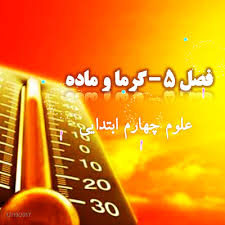 انواع دماسنج ها
دماسنج دیجیتالی 
دماسنج نواری 
دماسنج دیواری 
دماسنج پزشکی
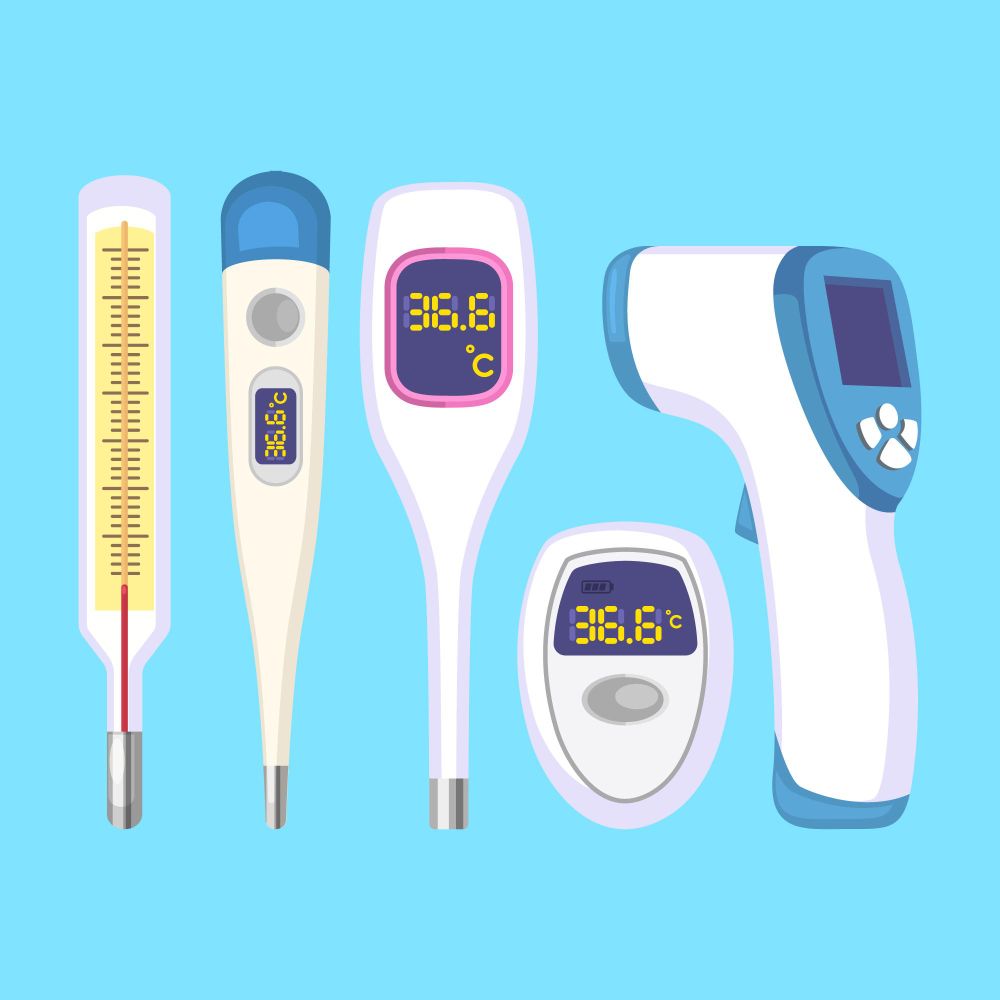 دماسنج دیواری
این دماسنج دارای مخزنی است که از الکل پر شده است که در اثر  1 ) در اثر سرما مایع درون مخزن کم شده و سطح مایع پایین می اید 
      2) در اثر گرما مایع درون مخزن زیاد شده و سطح مایع بالا می آید . 
      3) از این دماسنج برای اندازه گیری دمای هوا و اجسام  استفاده می شود .
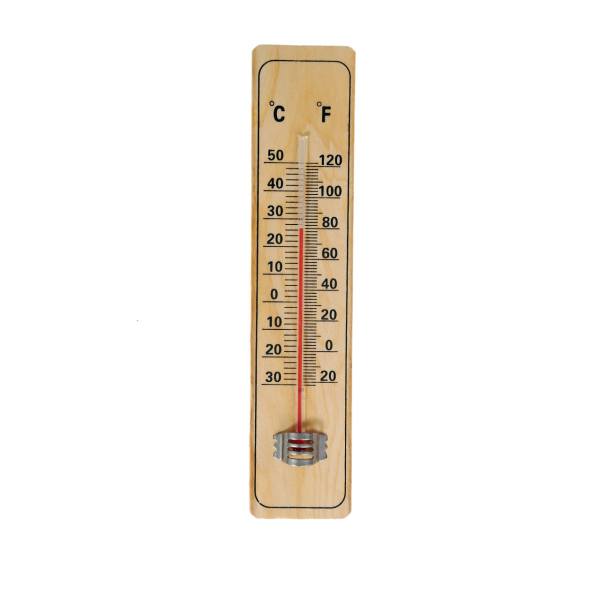 دماسنج پزشکی
از این دماسنج برای اندازه گیری میزان تب بیمار استفاده میشود 
درون مخزن آن جیوه است و از 32 تا 45 درجه تقسیم بندی میشود 
نکته! 
واحد اندازه گیری دما سلسیوس است.
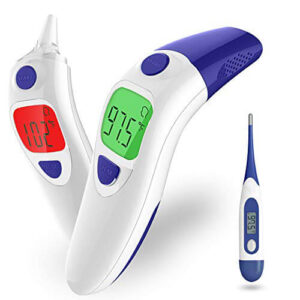 تب سنج نواری
این نوع دماسنج برای اندازه گیری بدن بیمار (تب) به کار می رود 
با تغییر دمای بدن بیمار رنگ این نوار نیز تغییر میکند
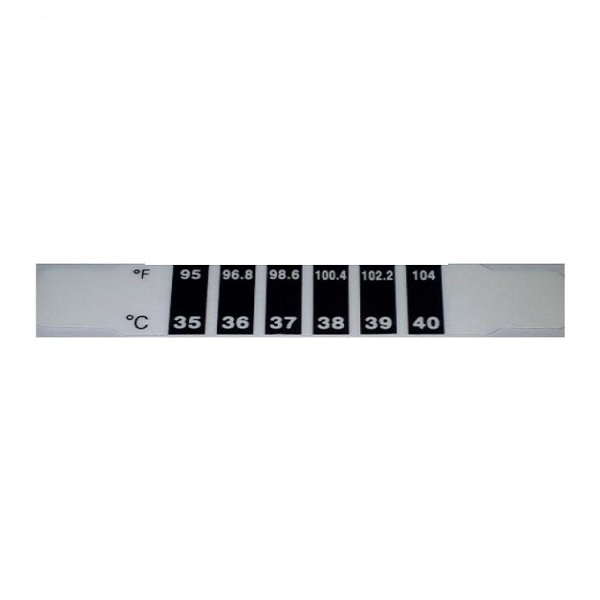 دماسنج دیجیتالی
این دماسنج بسیار دقیق است و در ازمایشگاه ها کاربرد دارد .
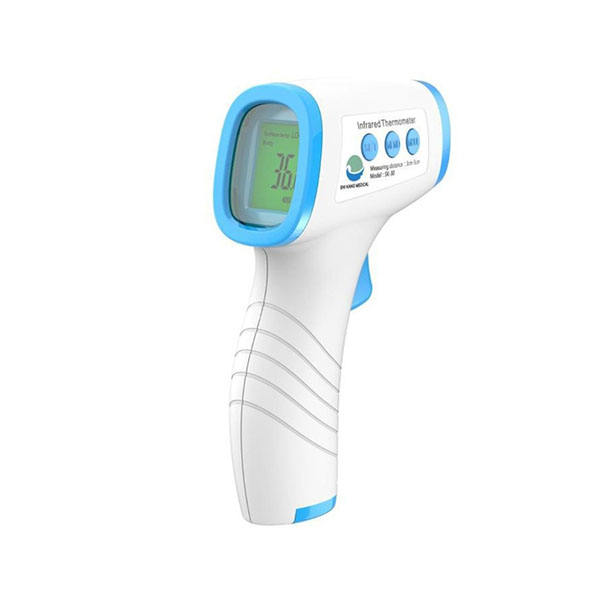 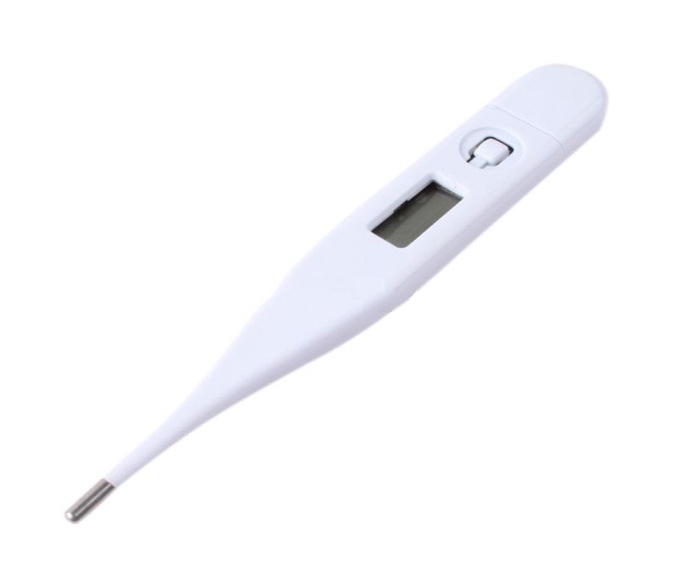 با تشکر
باتشکر از توجه شما خانم نقی پور عزیزم 
سارا تقی پور چهارم سدنا